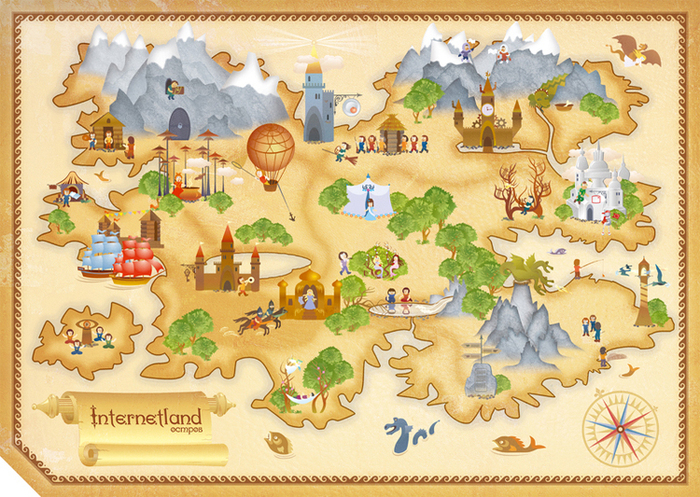 Путешествие 
по стране Информатика
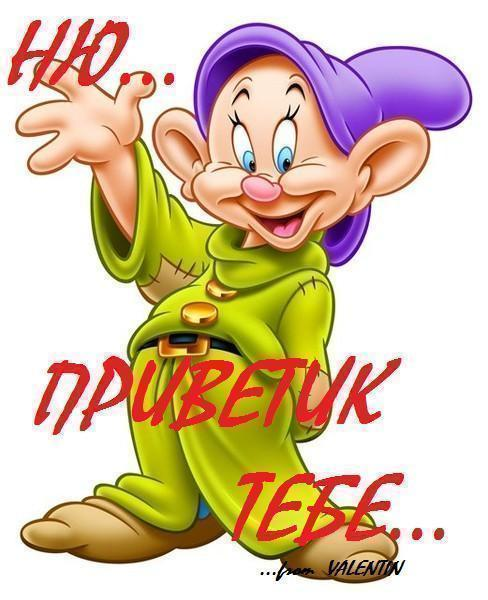 Город загадок
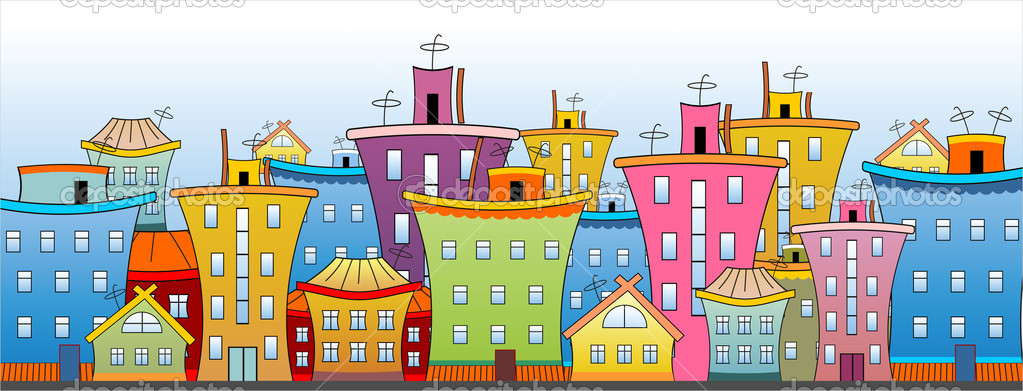 ДАЛЬШЕ
С помощью такого устройства 
Откопировать книгу можно.
Тексты, картинки любые 
Станут с ним цифровыми.
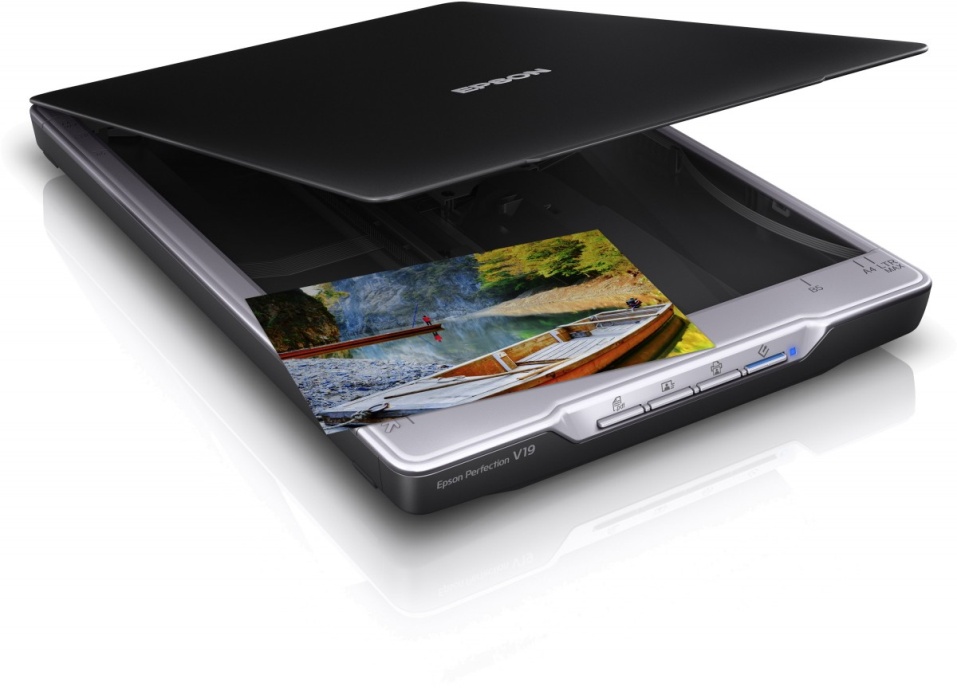 сканер
НАЗАД
То-то радость, то-то смех 
На бумаге, без огрех,
Из какой коробки лезет 
Текст на удивленье всех?
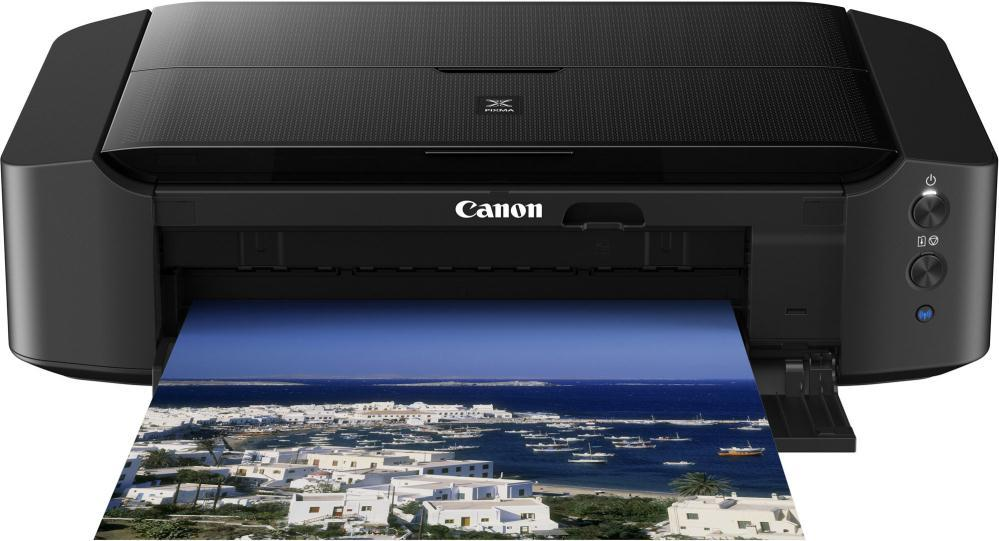 принтер
НАЗАД
С него информацию можно читать,
Картинки смотреть да в игры играть.
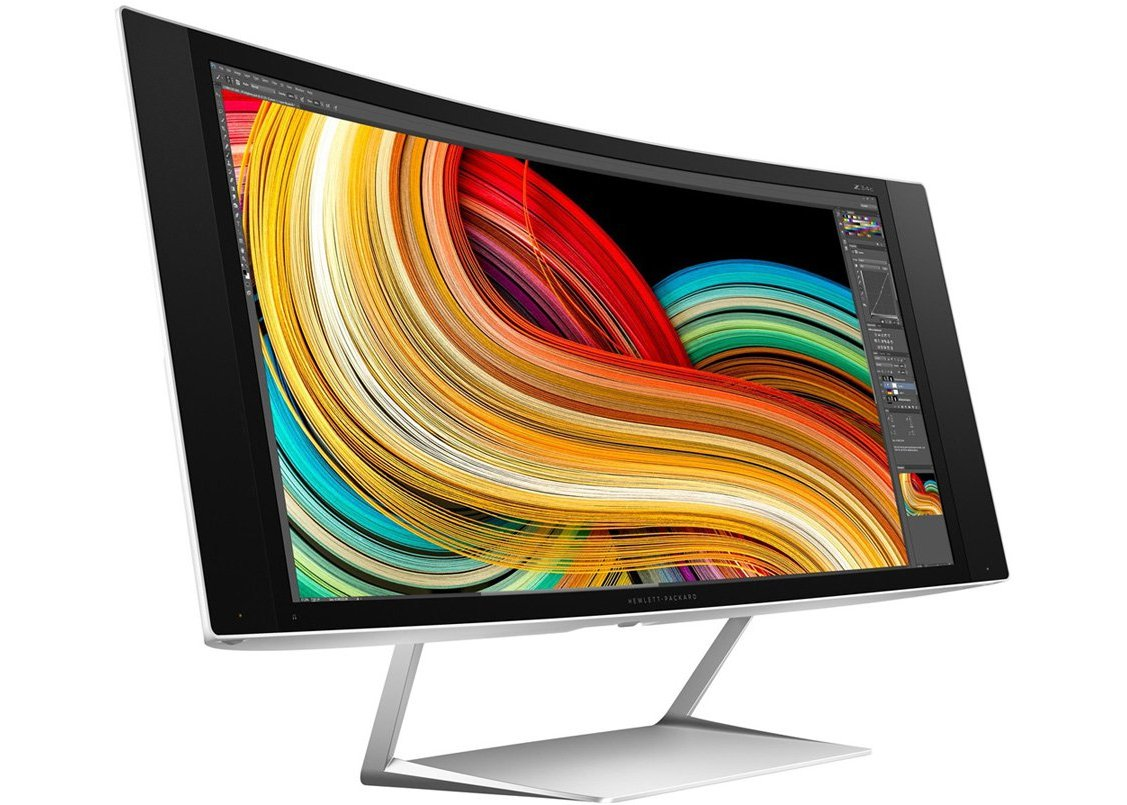 монитор
НАЗАД
На нем компьютерная мышка 
Живет и ползает, глупышка.
Катать — задача не легка,
 Коль на столе нет...
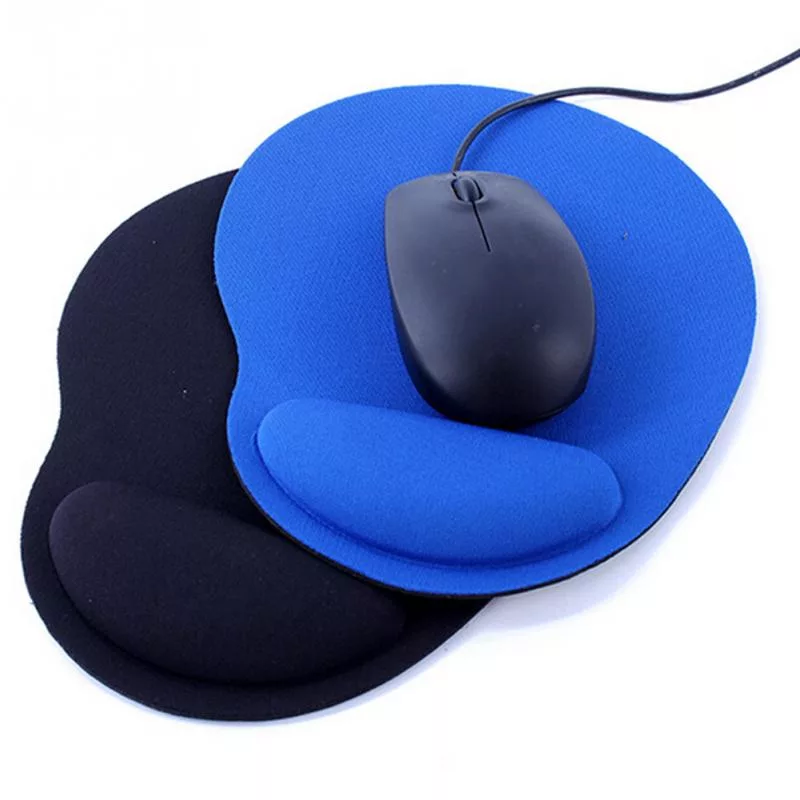 коврик
НАЗАД
Нет, она – не пианино, только клавиш в ней – не счесть!
Алфавита там картина, знаки, цифры тоже есть.
Очень тонкая натура. Имя ей ...
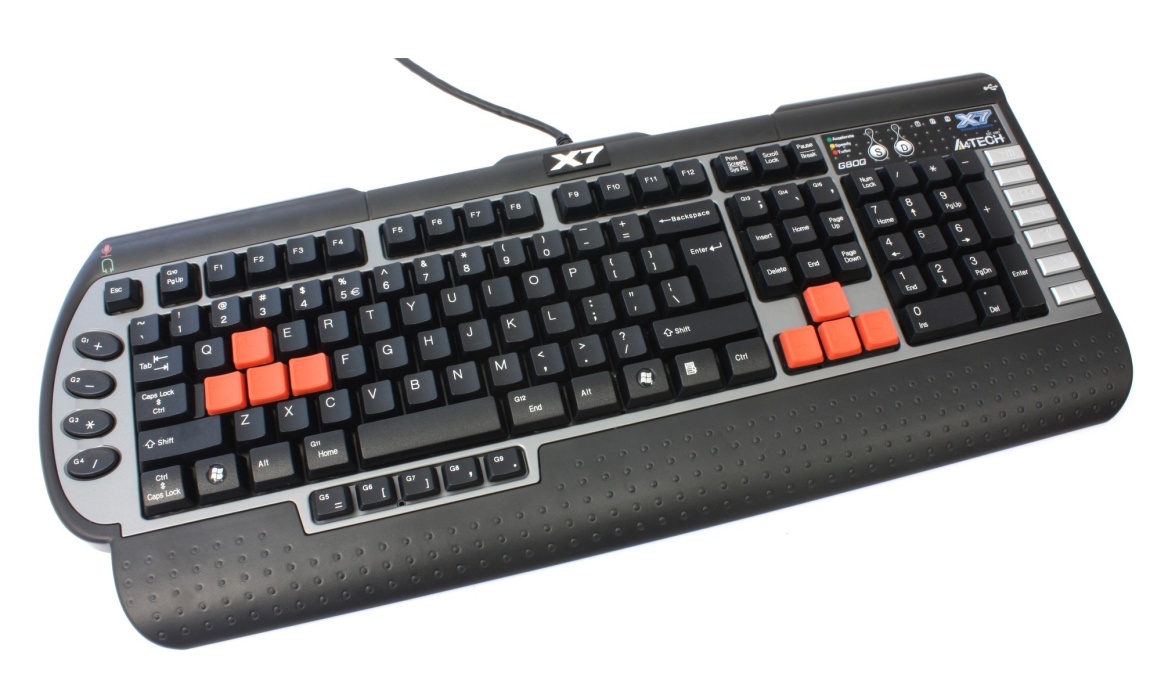 клавиатура
НАЗАД
Всемирная сеть, иль, еще, паутина,
Найдешь ты в ней все – про людей, про машины.
Каких только сведений разных в ней нет! 
Как зовется она, знаешь ты?
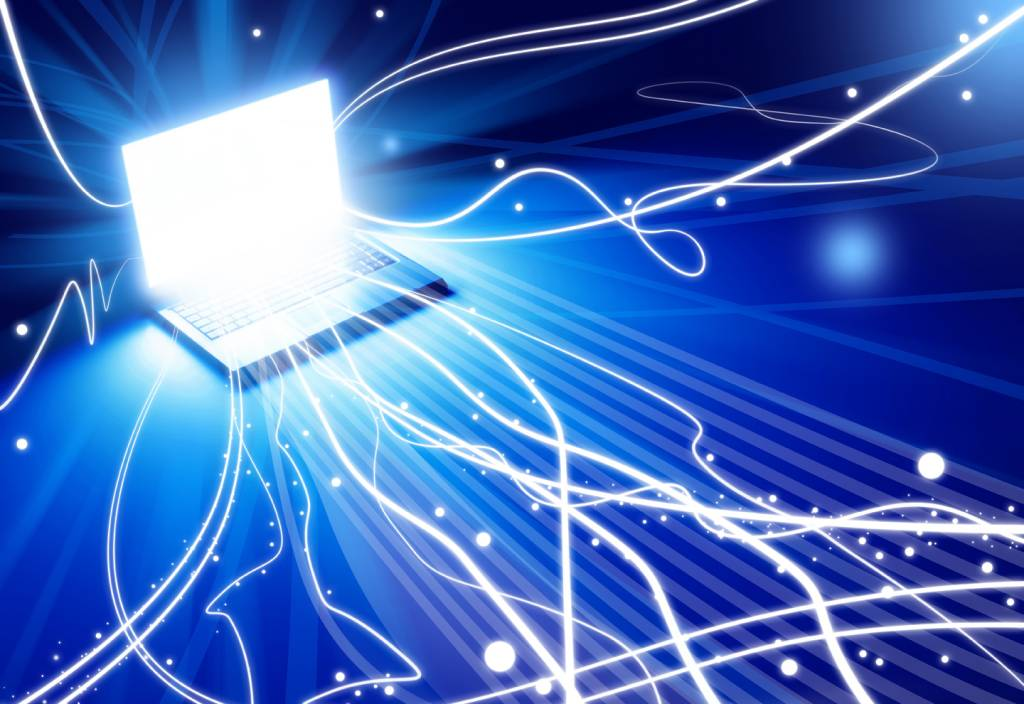 Интернет
НАЗАД
Он круглый и блестящий, 
С пластинкою похож,
Вот вставишь в дисковод его, 
Читаешь все, что хочешь.
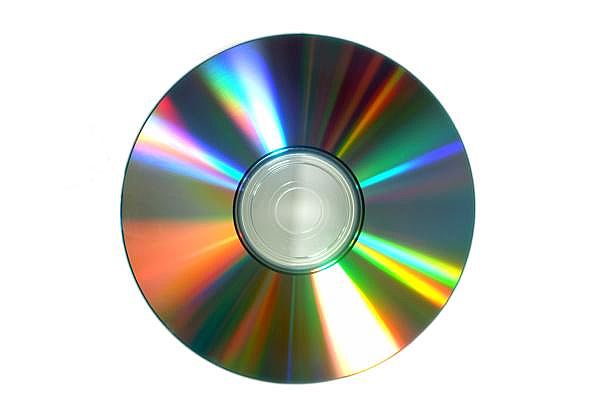 диск
НАЗАД
Вот я сел – в игру играю. 
Я на кнопки нажимаю.
Кнопки, рычаги и хвостик. 
Что же это, дети?
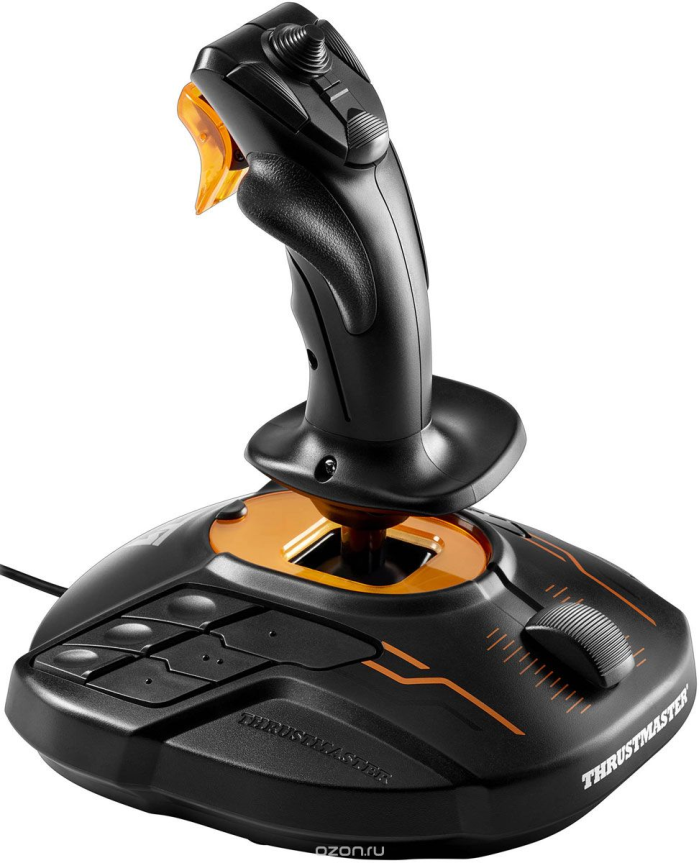 джойстик
НАЗАД
Если мой компьютер «заболеет», 
Вылечить его я сам сумею.
Не боюсь вредоносных программ, 
Повредить ничего им не дам.
Как вредители те называются, 
Что заразны и вмиг размножаются?
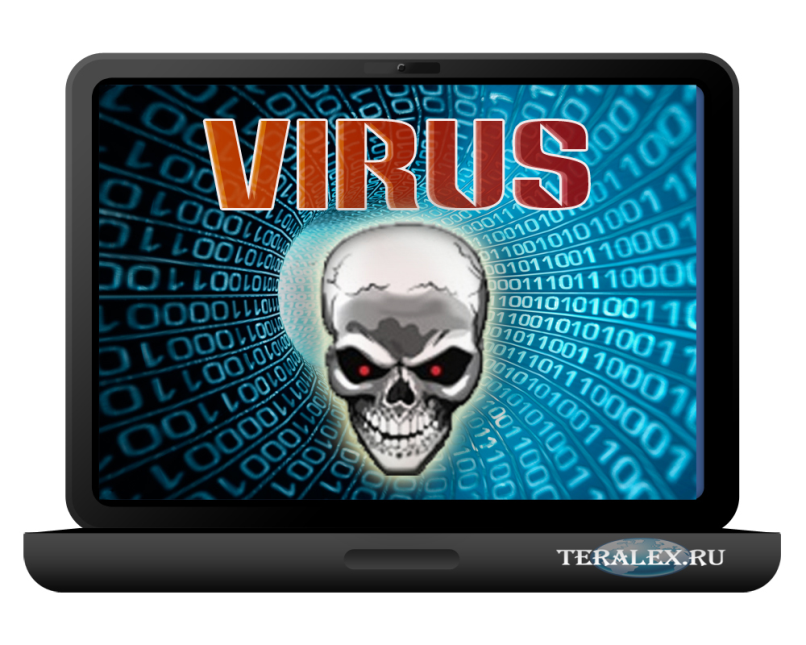 вирус
НАЗАД
Жесткий диск так называют. 
Кто название отгадает?
Копятся данные в этом устройстве,
Запоминать — его главное свойство.
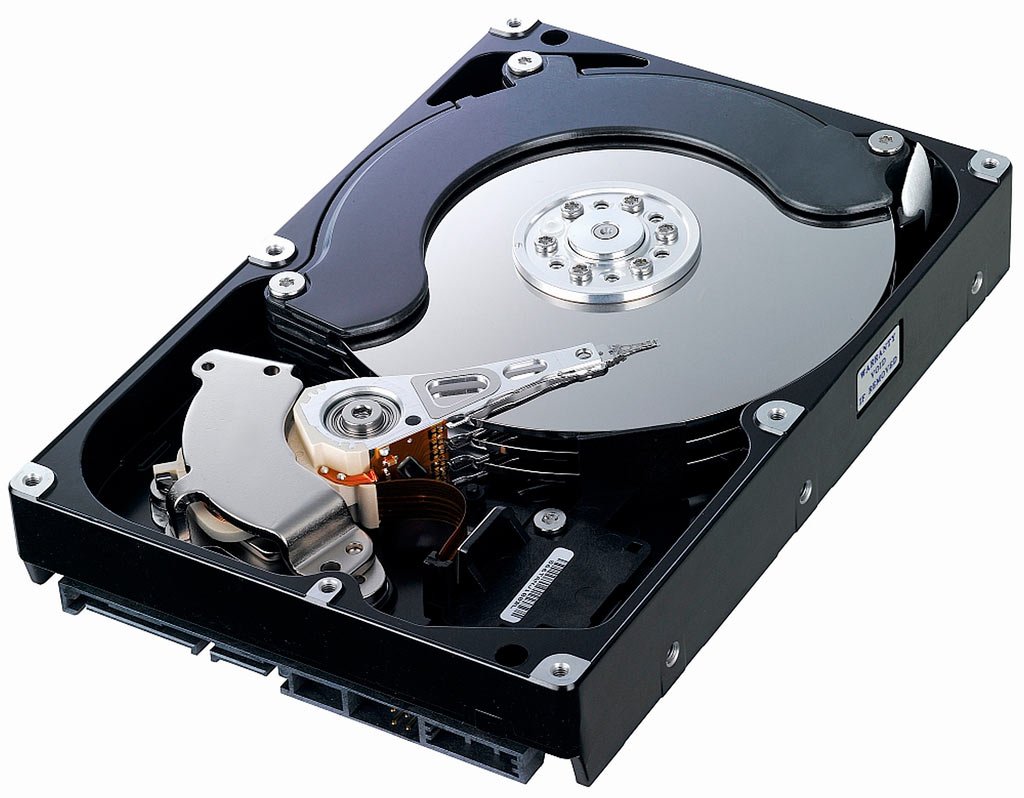 винчестер
НАЗАД
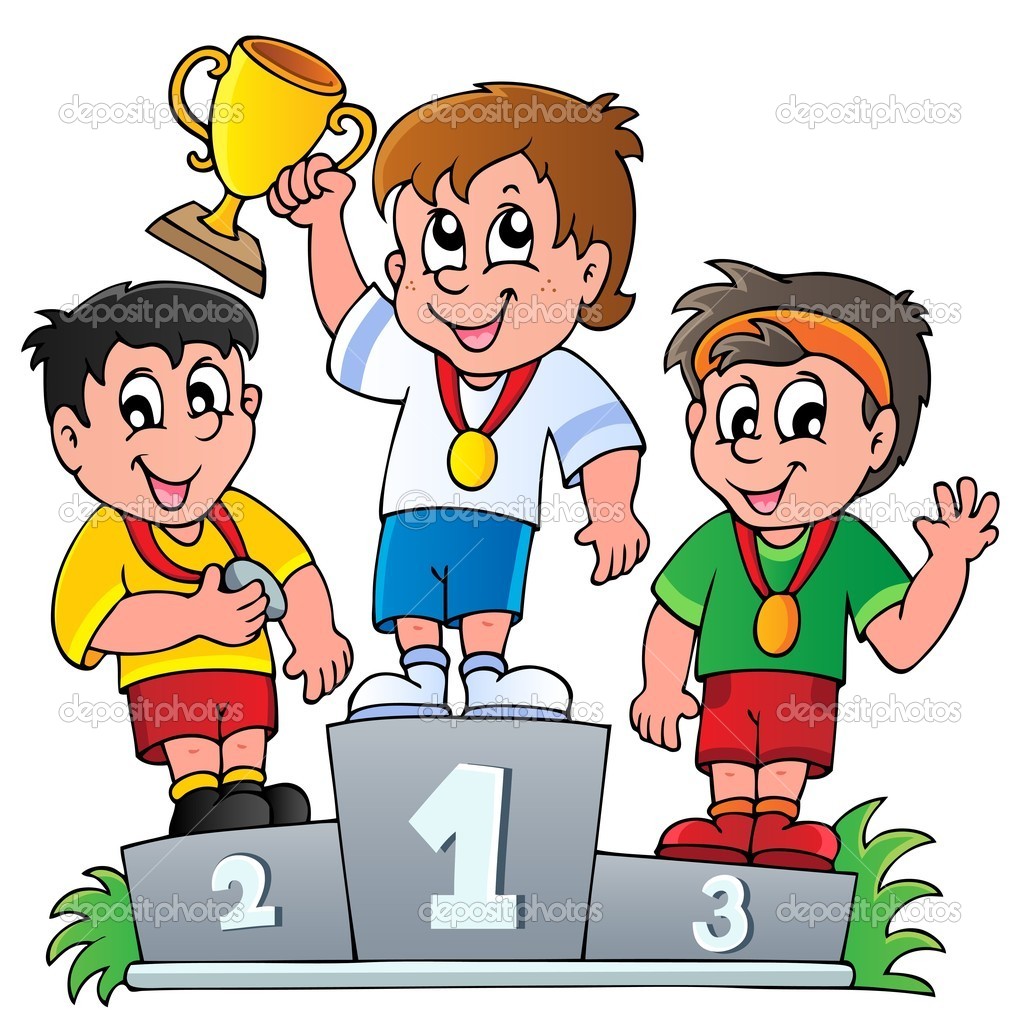 Город ребусов
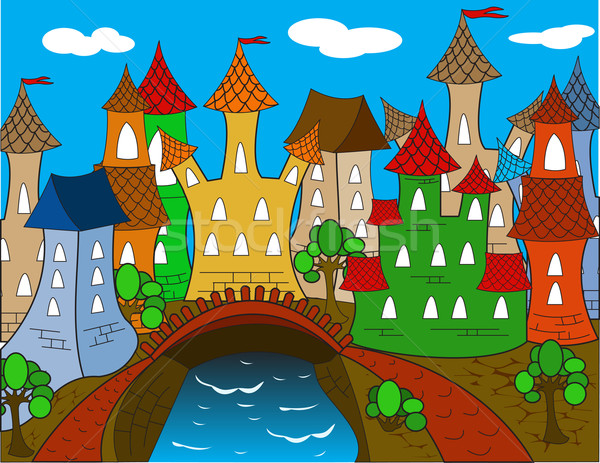 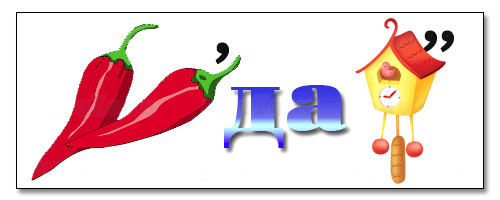 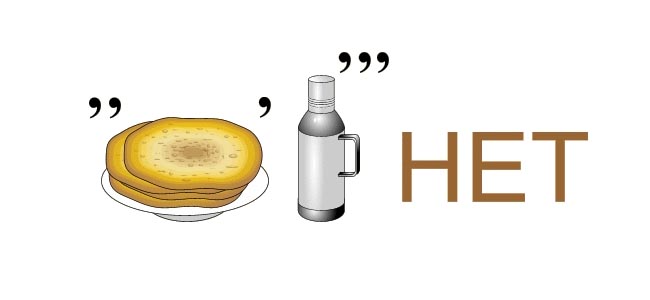 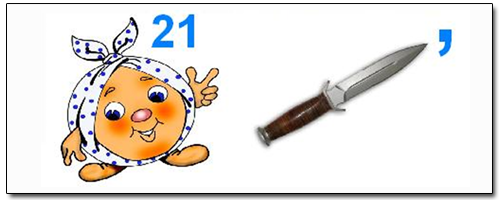 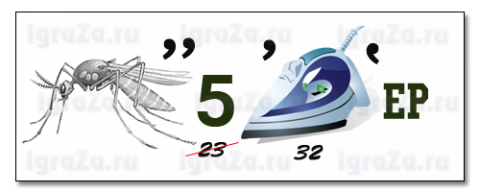 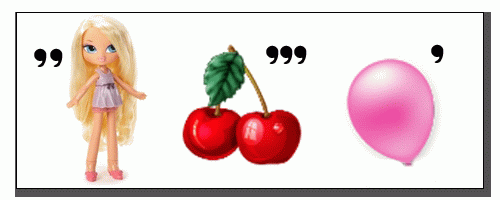 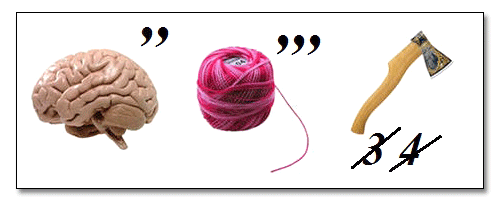 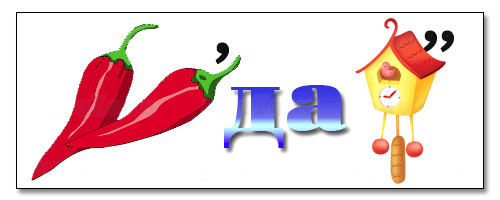 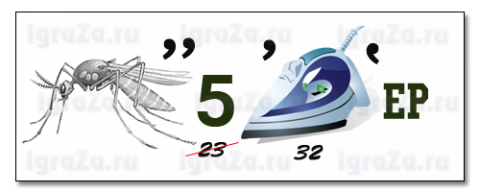 КОМПЬЮТЕР
ПЕРЕДАЧА
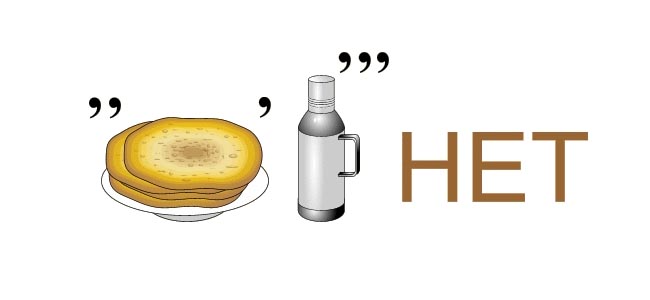 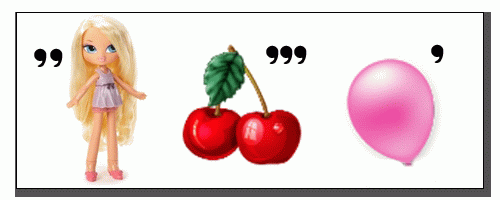 ИНТЕРНЕТ
КЛАВИША
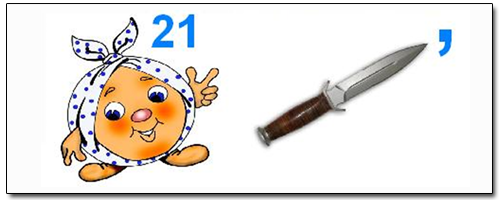 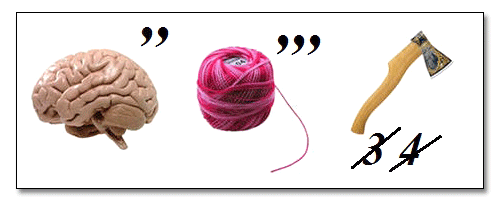 ОКНО
МОНИТОР
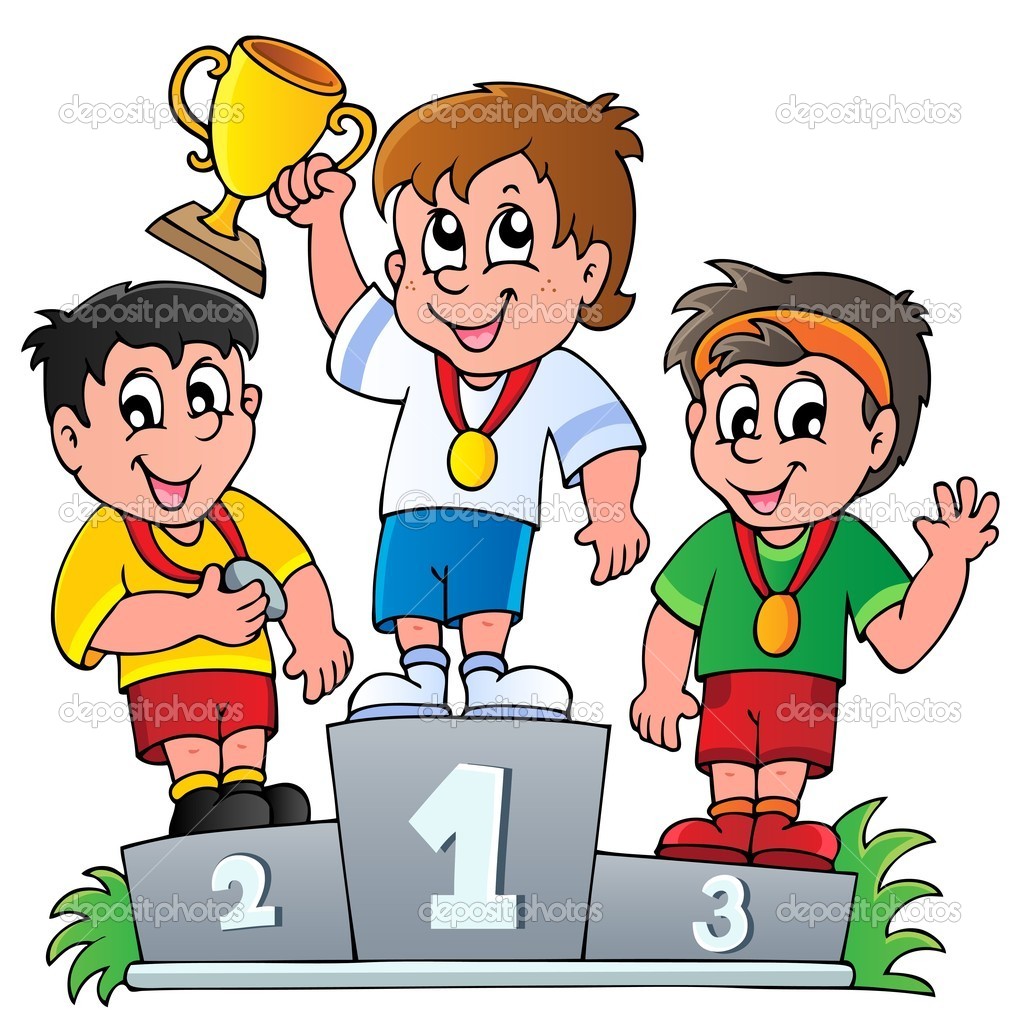 Город капитанов
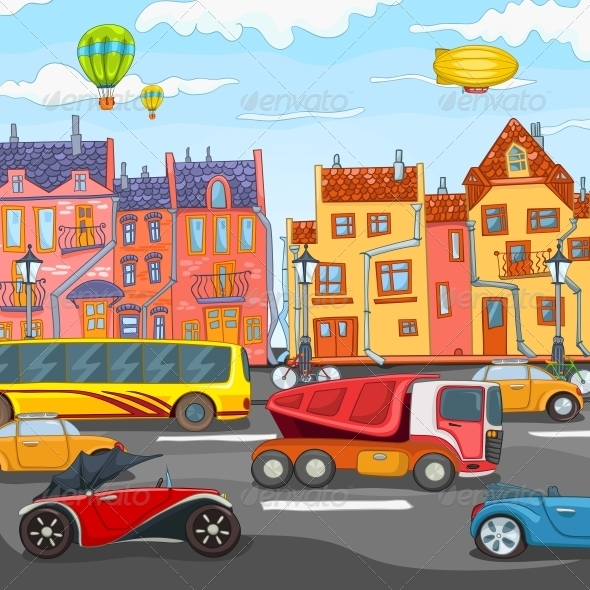 УСТРОЙСТВА
ВВОДА
ВЫВОДА
КЛАВИАТУРА
МЫШЬ 
ДЖОЙСТИК 
СКАНЕР
МИКРОФОН 
ТАЧПАД
ПРИНТЕР
МОНИТОР
ПРОЕКТОР
ПЛОТТЕР 
НАУШНИКИ
КОЛОНКИ
ПРИНТЕР,   КЛАВИАТУРА,   МЫШЬ, 
МОНИТОР,  ДЖОЙСТИК,    ПРОЕКТОР, 
СКАНЕР,   ПЛОТТЕР,    МИКРОФОН, 
НАУШНИКИ,   КОЛОНКИ,   ТАЧПАД
Город строителей
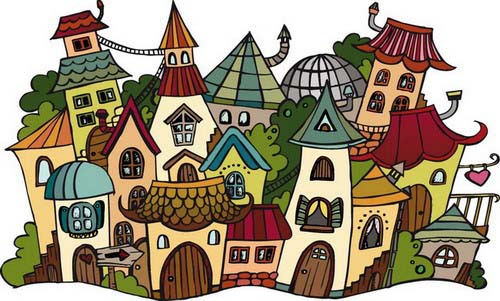 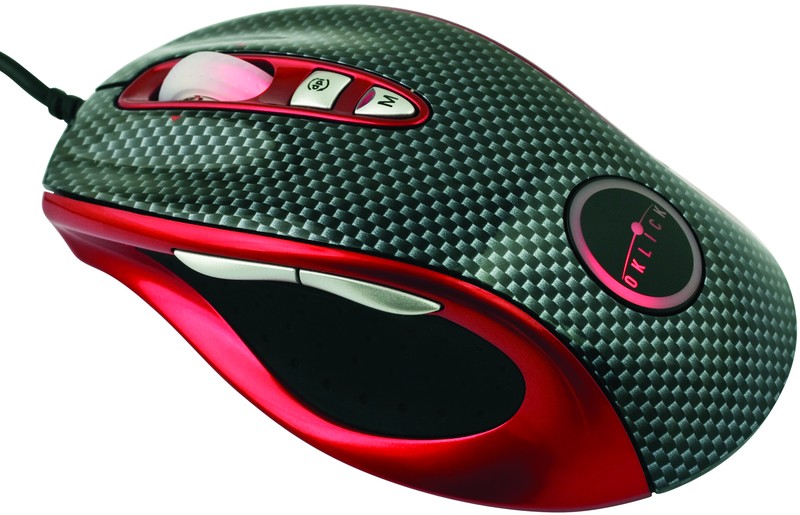 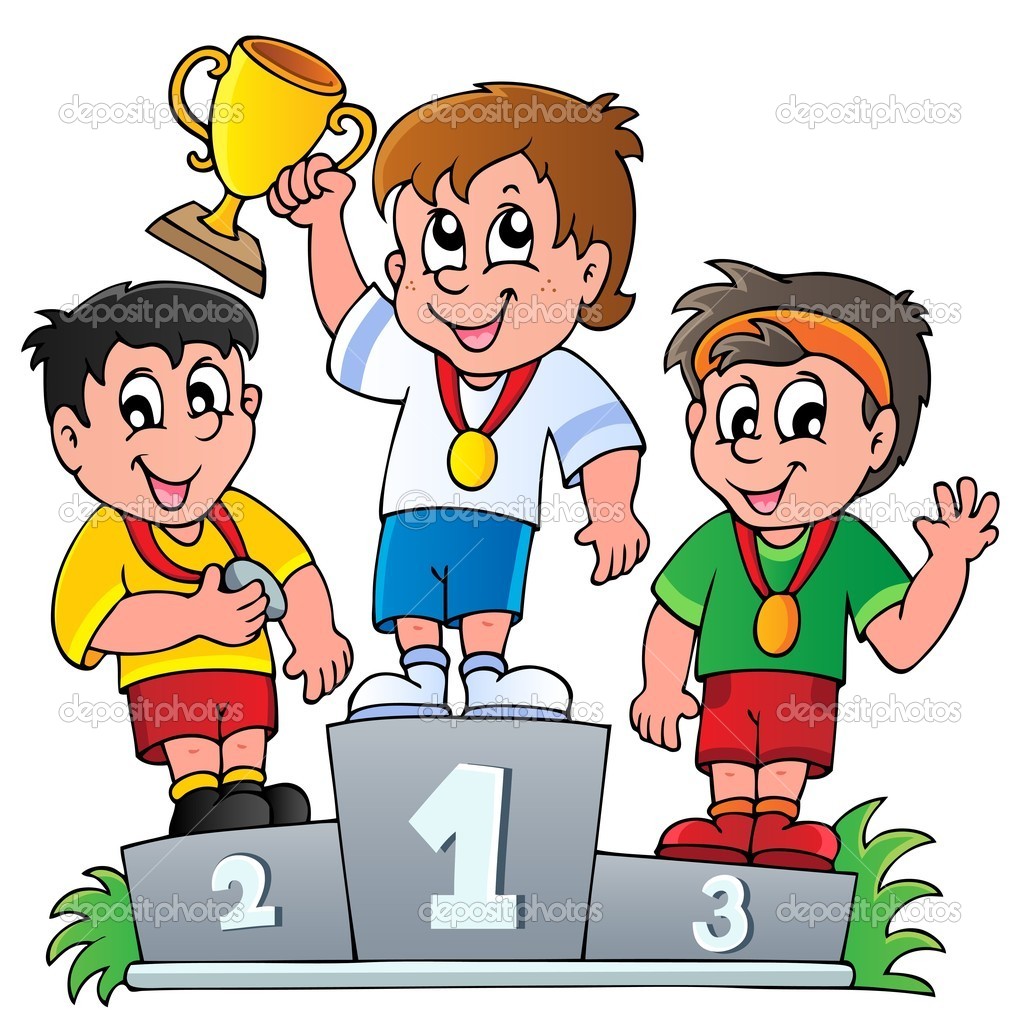 Город художников
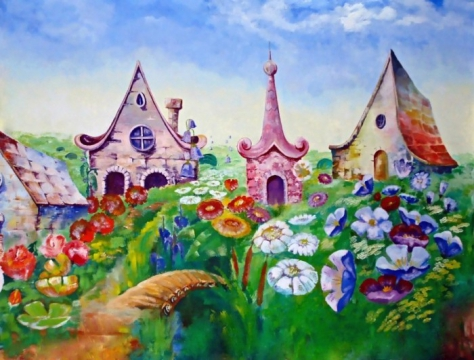 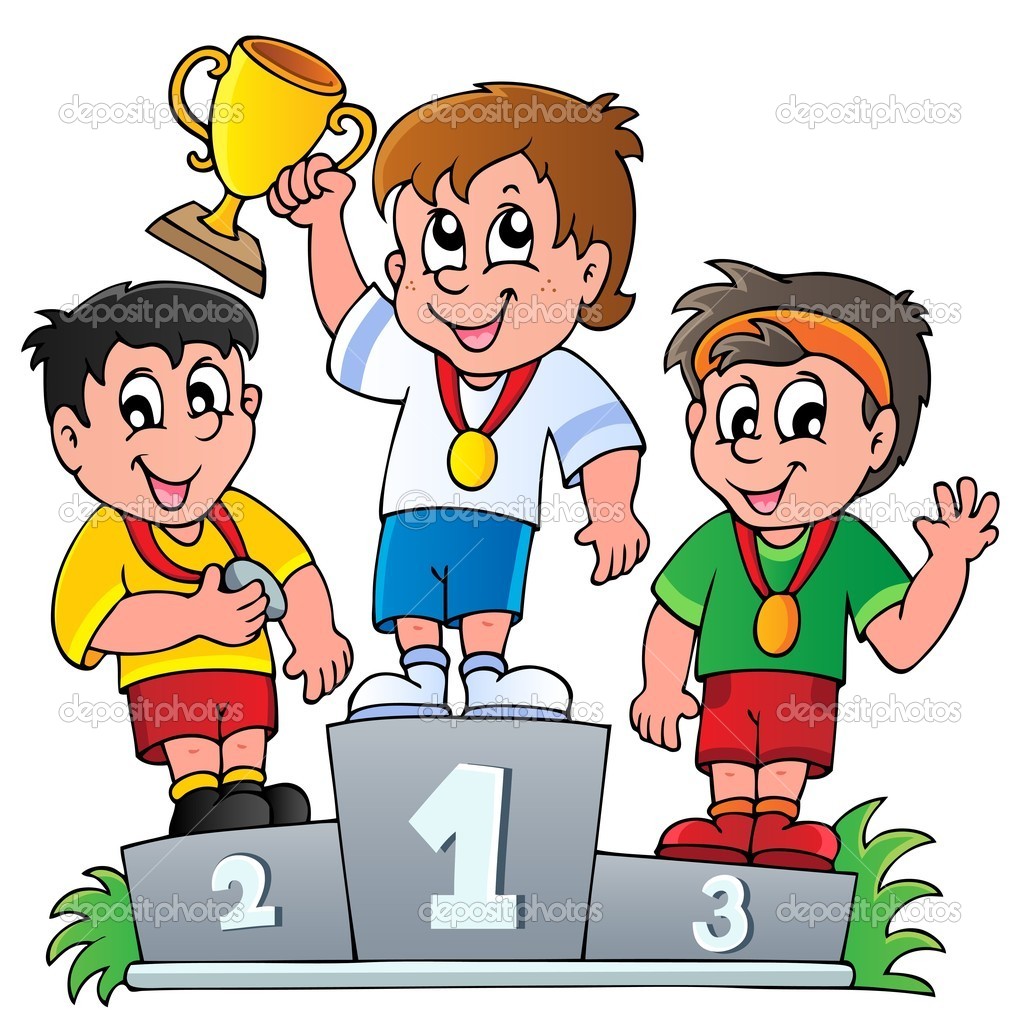 Город техников
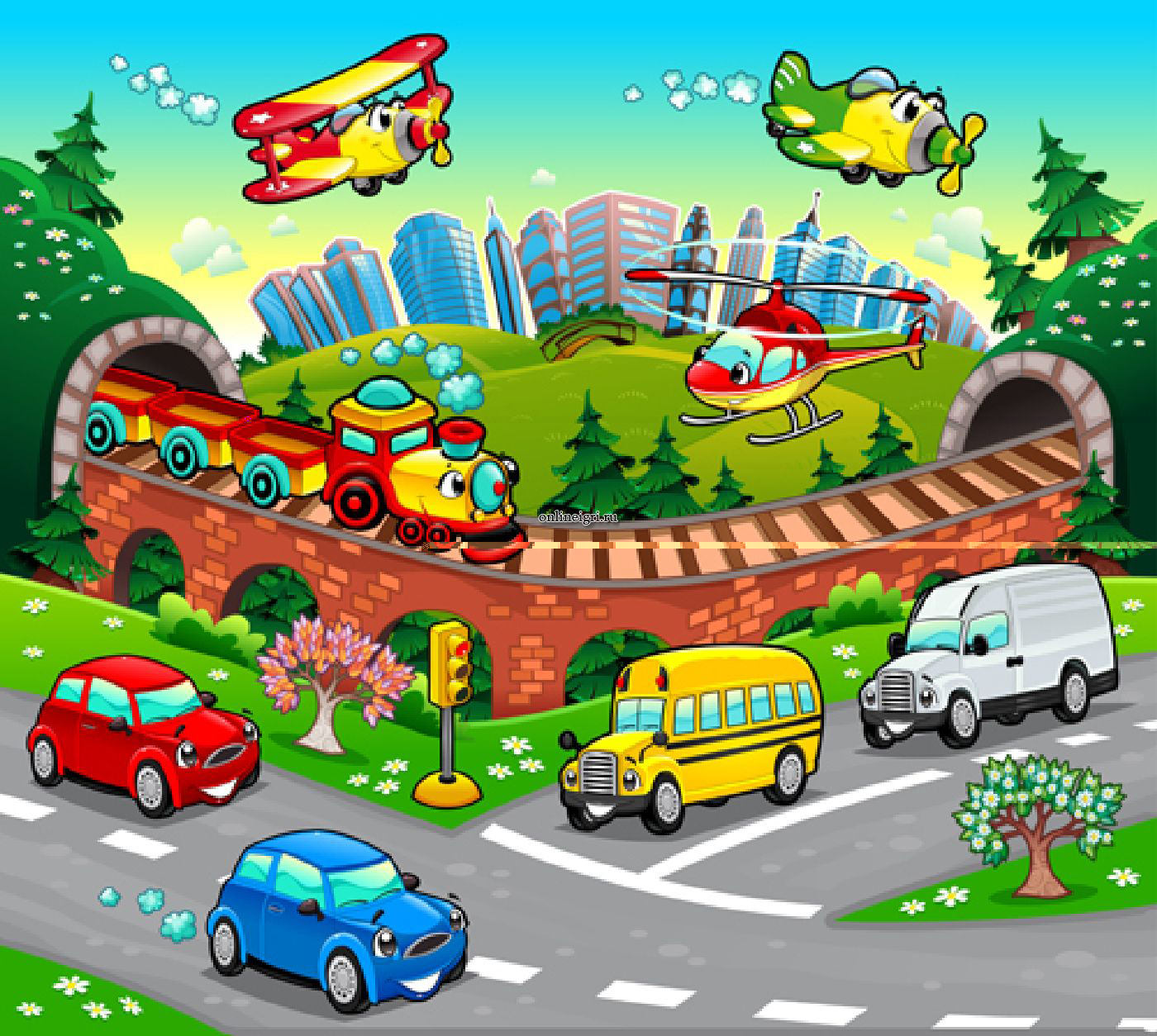 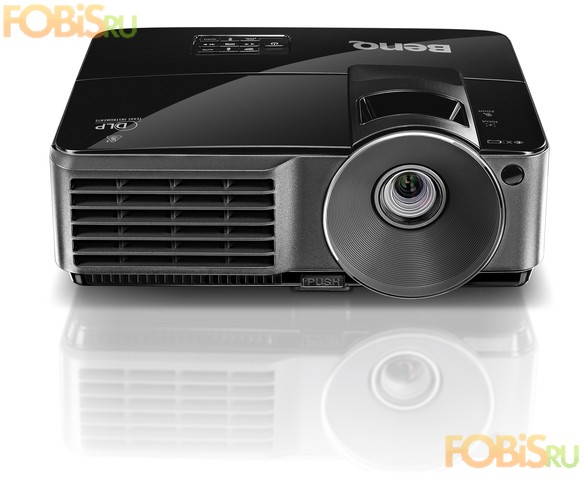 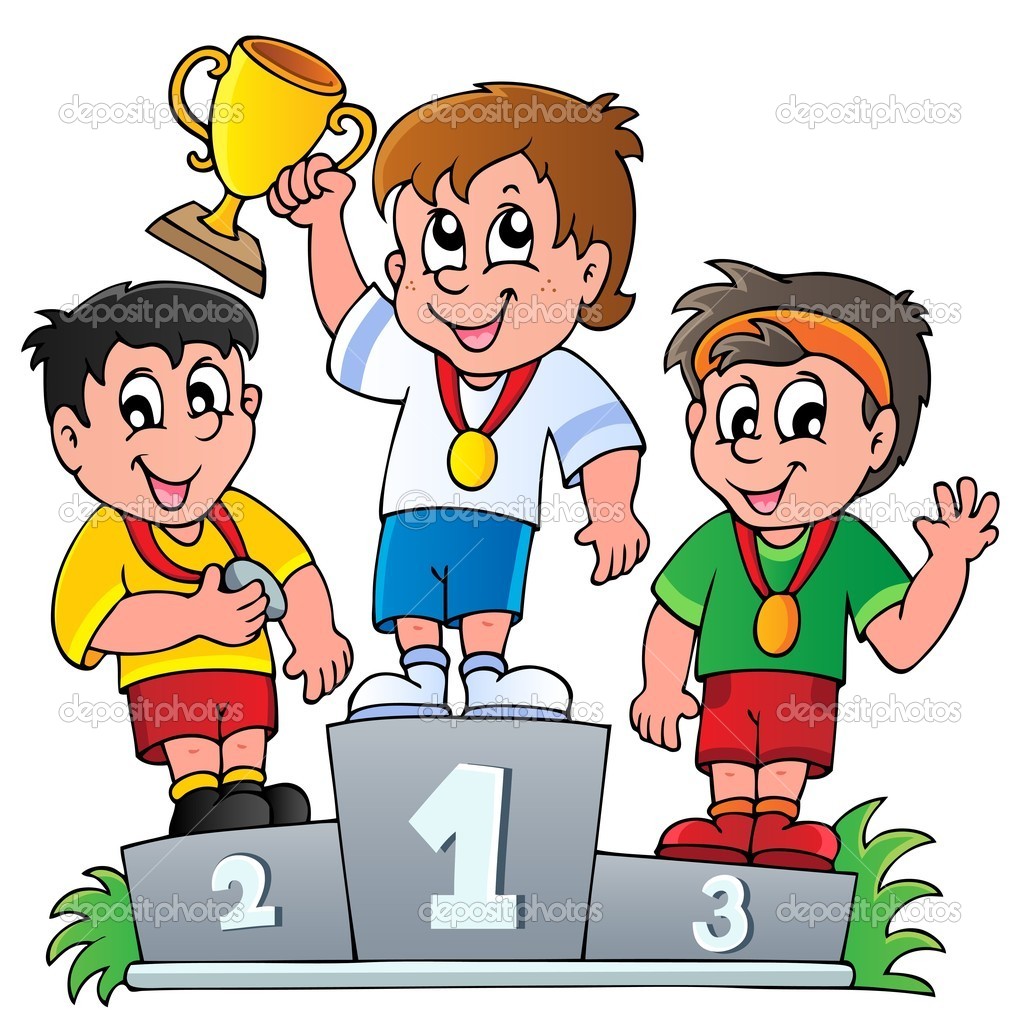 НАГРАЖДЕНИЕ
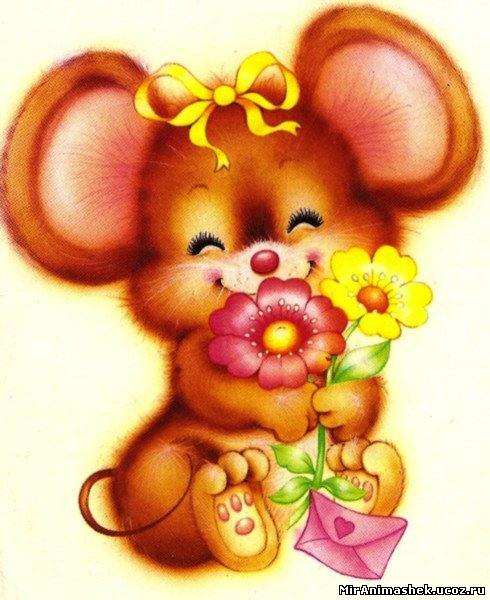 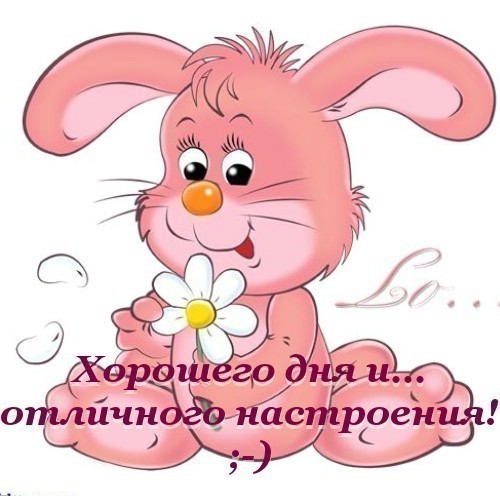 Использованные ресурсы:
Загадки: 
http://mir-zagadki.ru/index.php/zagadki-dlya-detej-s-otvetami/zagadki-pro-kompyuter

Ребусы
http://allforchildren.ru/rebus/rebus11/11-033.gif
http://do.znate.ru/pars_docs/refs/24/23205/23205_html_20f0329f.jpg
http://www.metod-kopilka.ru/images/reb12.png
http://img10.proshkolu.ru/content/media/pic/std/4000000/3819000/3818897-d3678be3182049d3.png
http://allforchildren.ru/rebus/rebus11/11-017.gif
http://allforchildren.ru/rebus/rebus11/11-053.gif